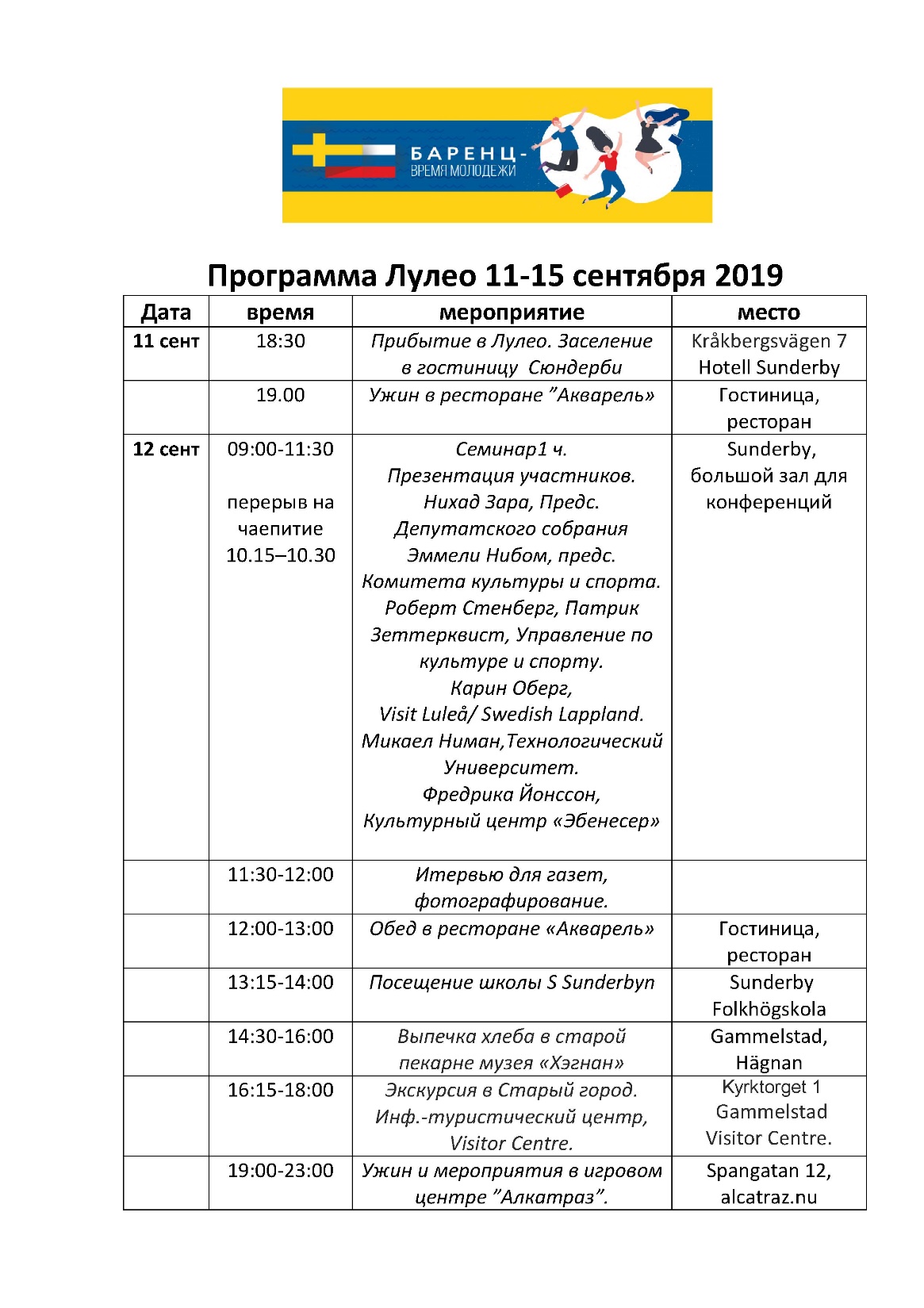 KIROVSK
КАЛЕНДАРЬ СОБЫТИЙ.
 КУЛЬТУРА.

EVENT CALENDAR. CULTURE.
2020
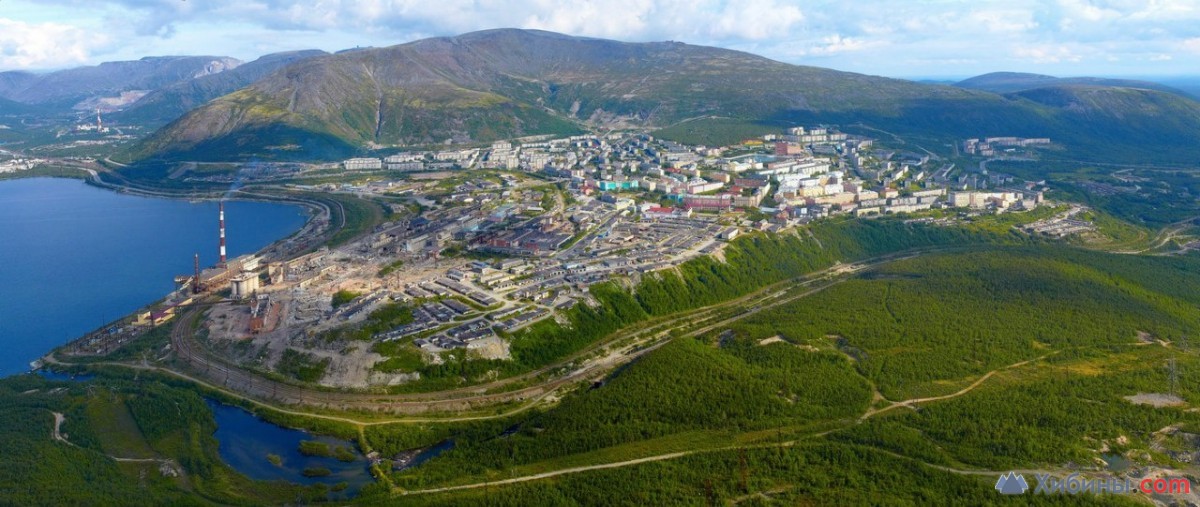 5
ЯНВАРЯ
 JANUARY
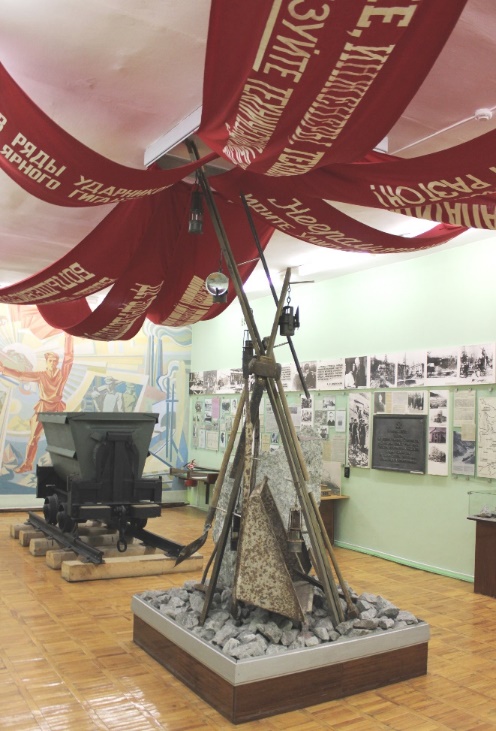 НОЧЬ ТУРИСТА

TOURIST NIGHT
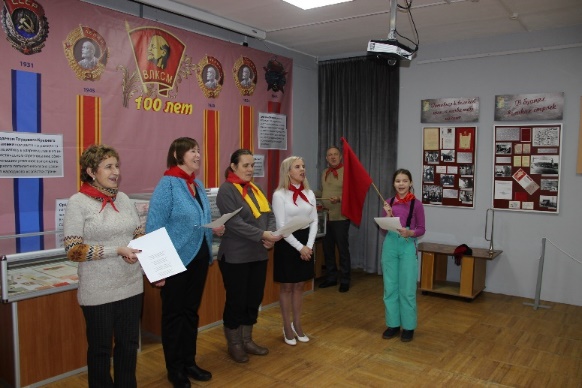 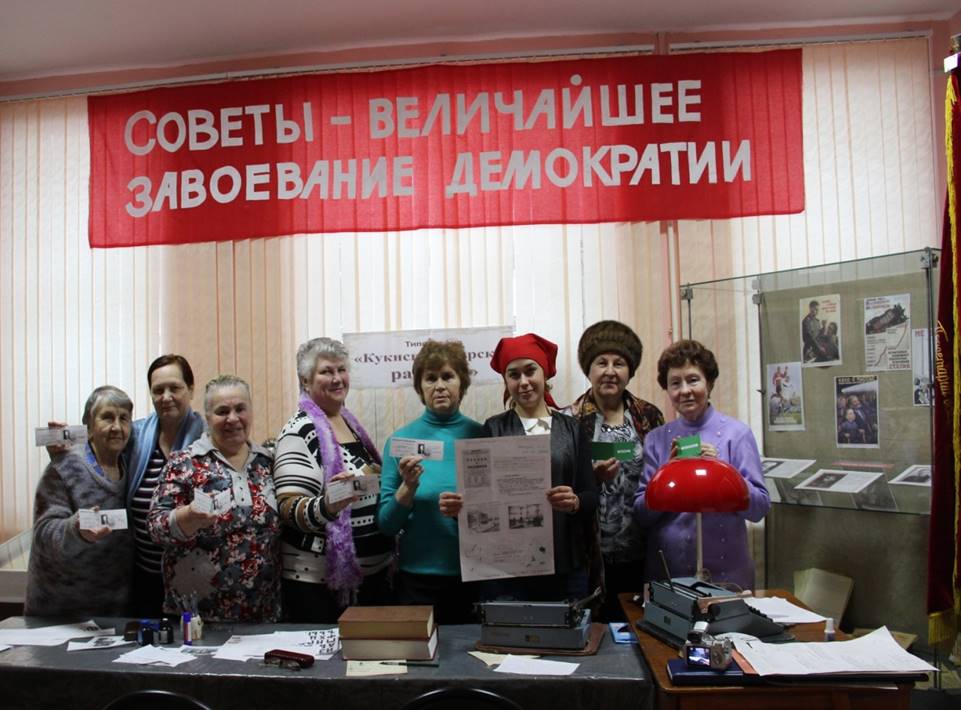 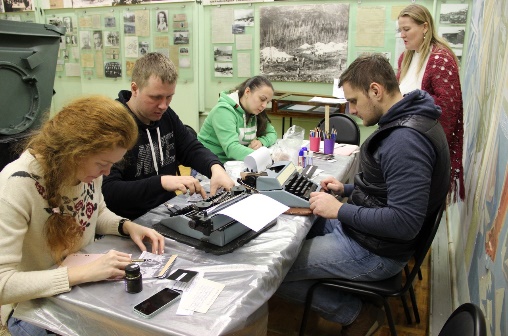 Один День из жизни советского пионера
One Day in the Life of a Soviet Pioneer
Единая Трудовая Школа 30-х годов 
(считать на счетах и писать перьевыми ручками) 
 Unified Labor School of the 30s
(count on accounts and write with fountain pens)
Редакция газеты “Кукисвумчоррский рабочий” 
(игра в работников газеты 30х годов)
Newspaper editorial “Kukisvumchorrsky worker” 
(a game of newspaper workers of the 30s)
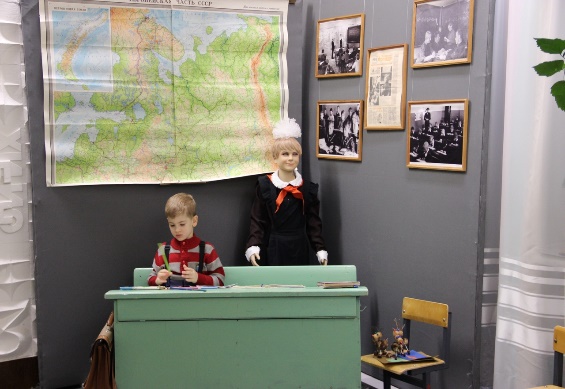 THE HISTORICAL AND LOCAL MUSEUM
19
ЯНВАРЯ
 JANUARY
РУБЦОВСКИЙ ЯНВАРЬ В ХИБИНАХ 

RUBTSOV JANUARY 
IN THE KHIBINY
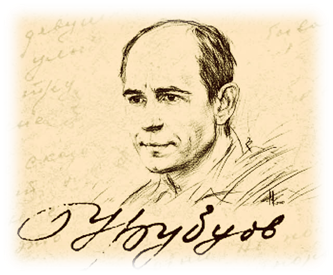 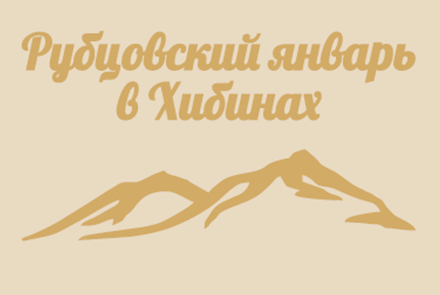 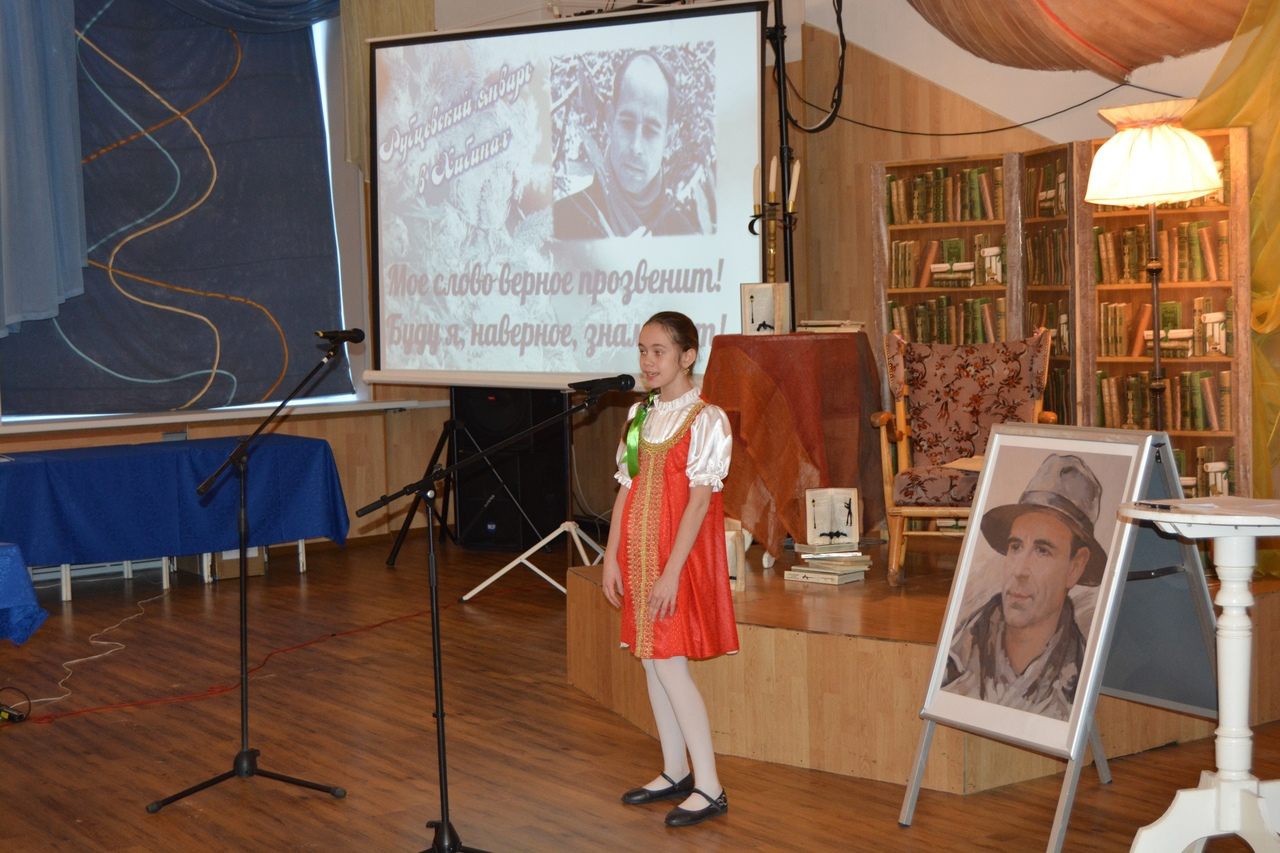 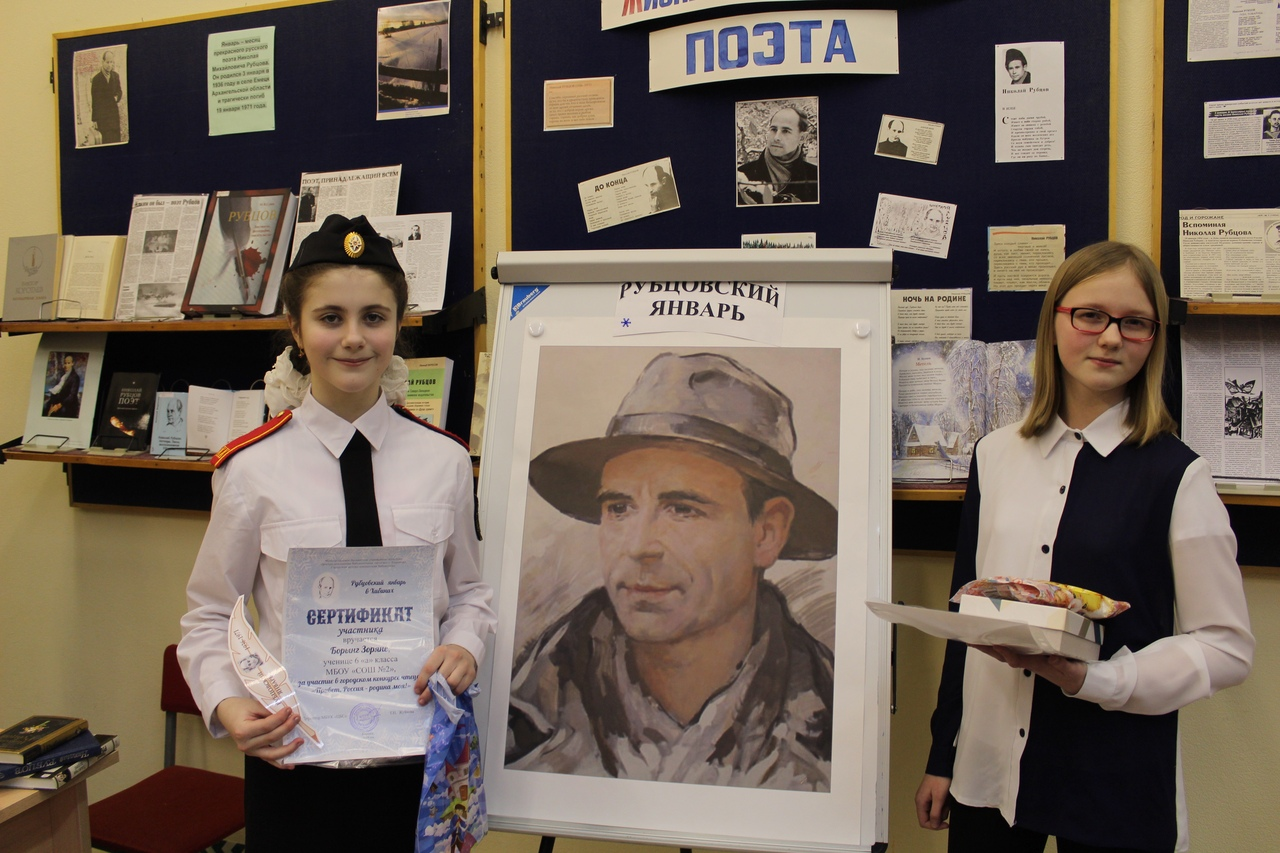 Творческие встречи с писателями и литературные чтения произведений поэта Николая Рубцова
Meetings with writers and literary readings of the works of the Russian poet Nikolai Rubtsov
Концертная программа Concert
THE LIBRARY AND THE PALACE OF CULTURE
МАРТА
MARCH
Фольклорный праздник «Душа России»

FOLK FESTIVAL   
«THE SOUL OF RUSSIA“
13
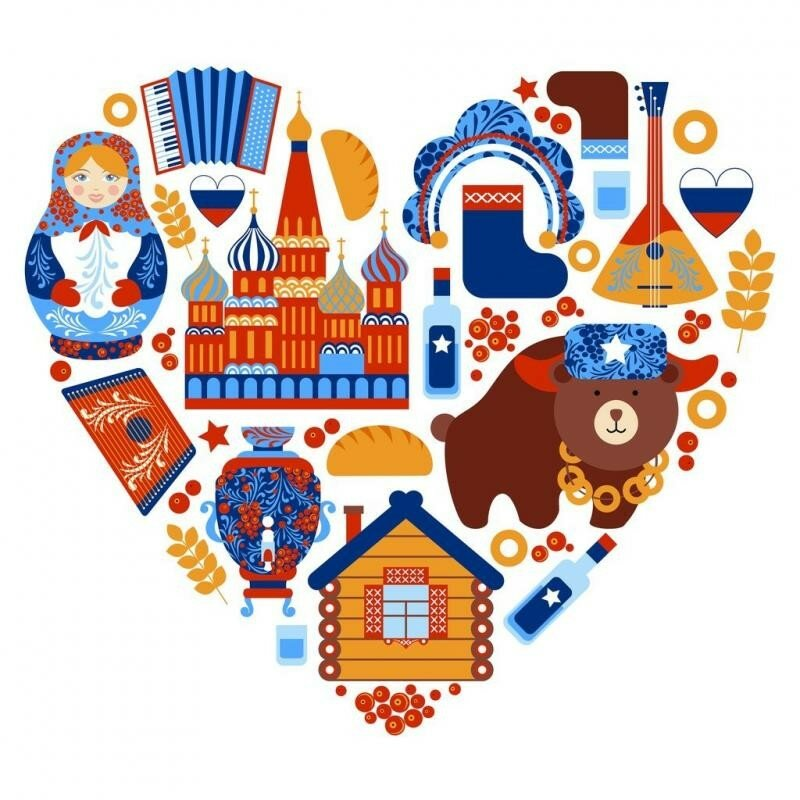 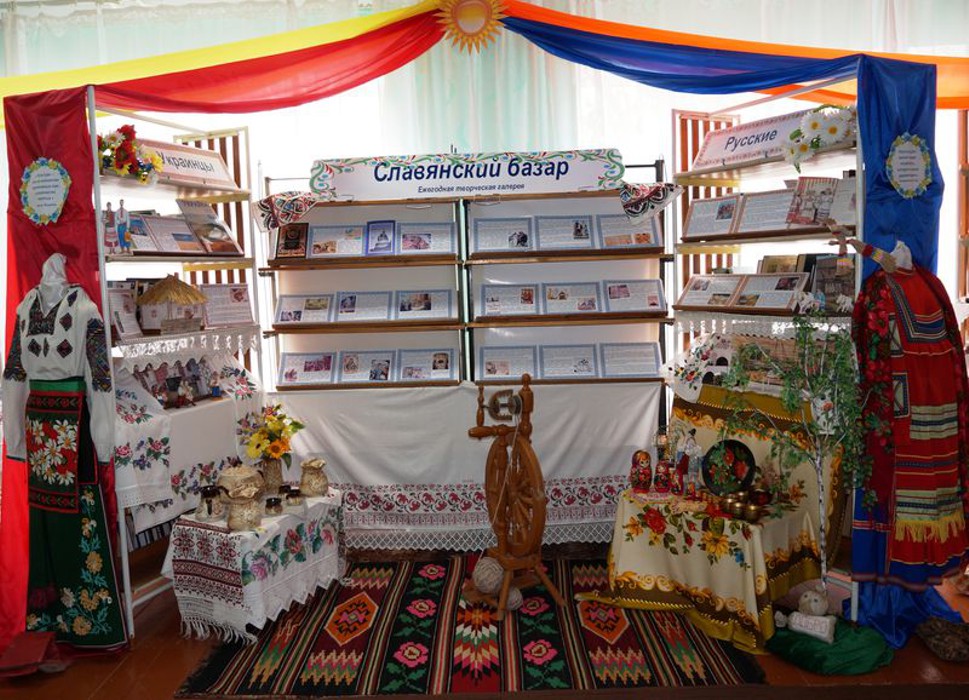 Народные традиции в книгах, в играх и песнях

FOLK TRADITIONS IN BOOKS, GAMES AND SONGS
THE LIBRARY AND THE ART SCHOOL
МАРТ
MARCH
ХИБИНСКИЕ АССАМБЛЕИ

KHIBINY ASSEMBLY
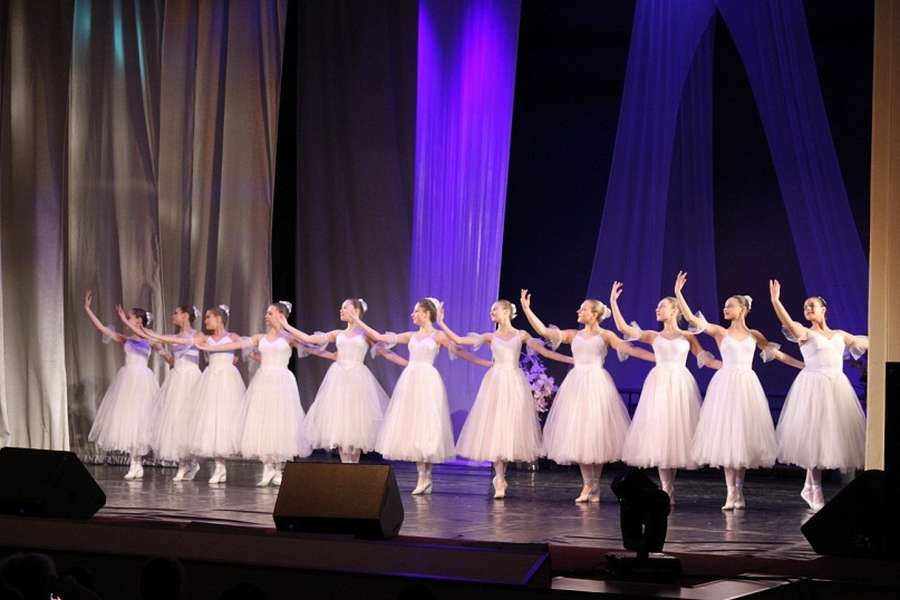 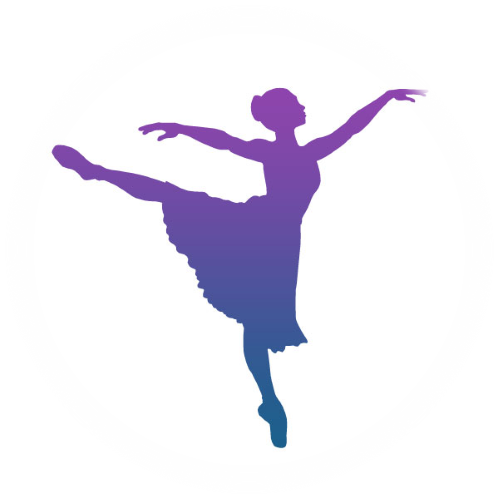 Отчётный концерт хореографического отделения 
FINAL CONCERT OF THE CHOREOGRAPHY DEPARTMENT
THE ART SCHOOL
АПРЕЛЬ
 APRIL
Конкурс "БРАВО“

SINGING COMPETITION "BRAVO"
10-12
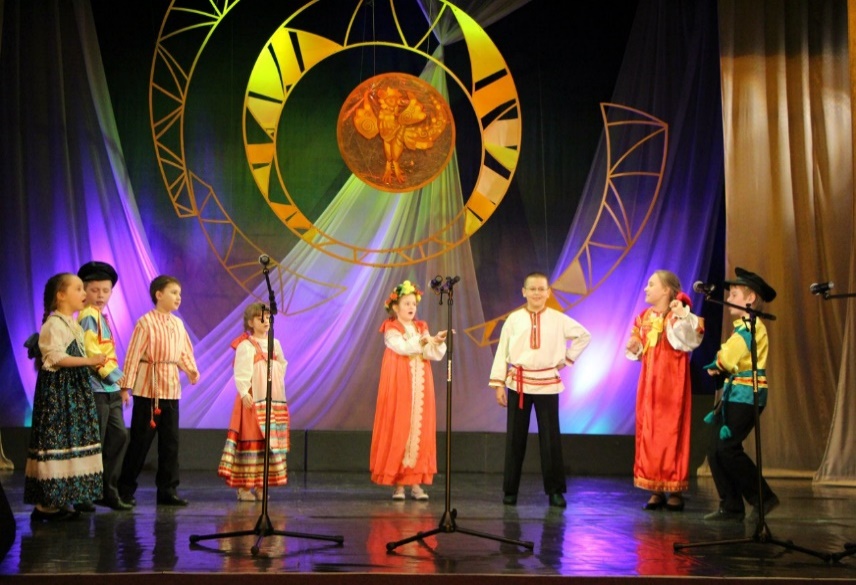 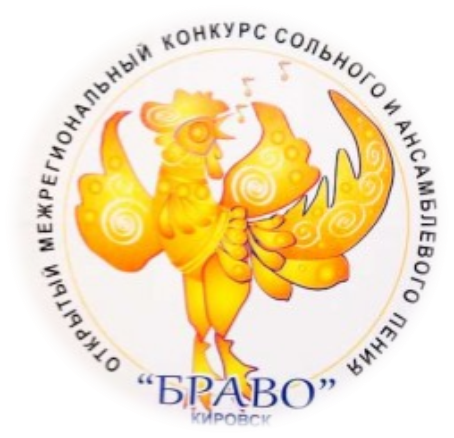 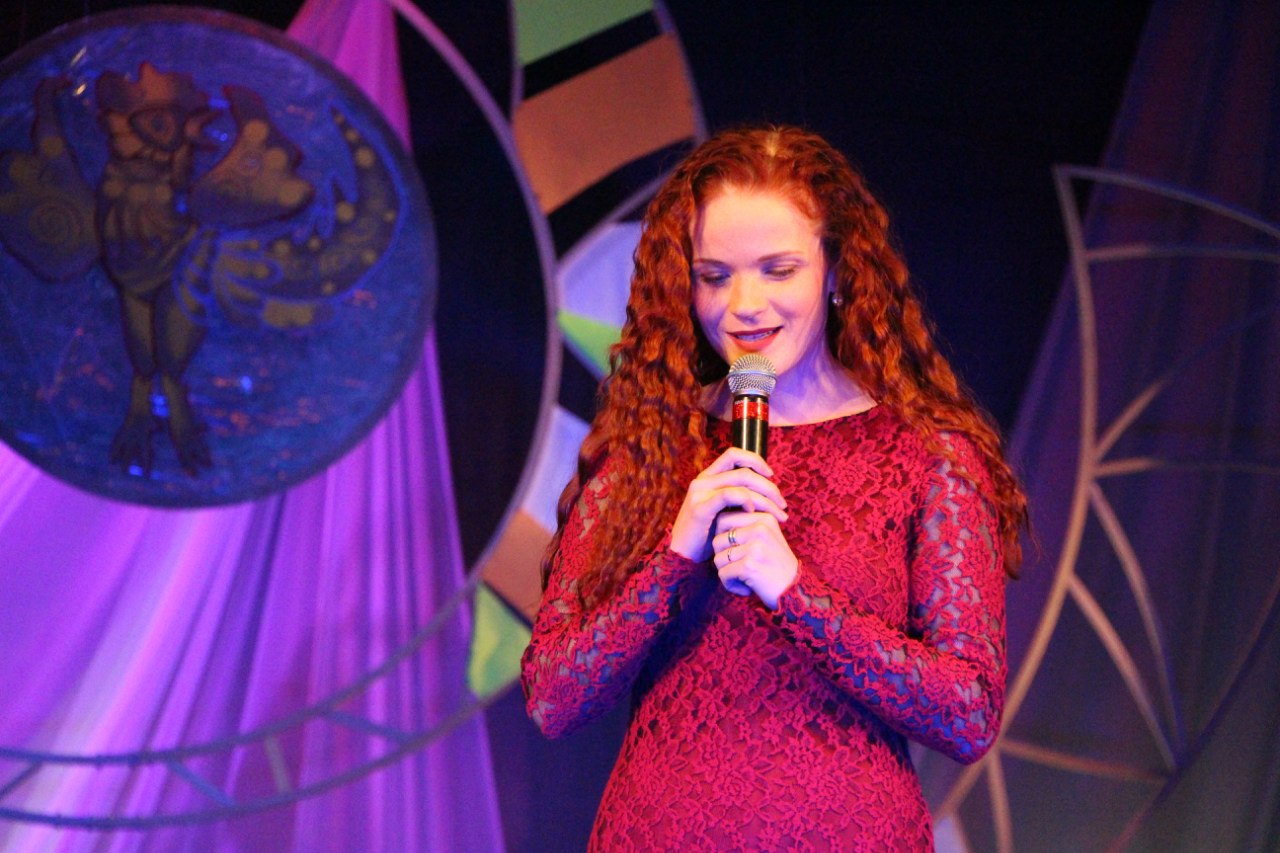 XX открытый межрегиональный конкурс сольного и ансамблевого пения "Браво“

XX open inter-regional competition of solo and ensemble singing
THE PALACE OF CULTURE
АПРЕЛЯ
APRIL
85-летний юбилей историко-краеведческого музея
85th ANNIVERSARY OF THE HISTORICAL AND LOCAL MUSEUM
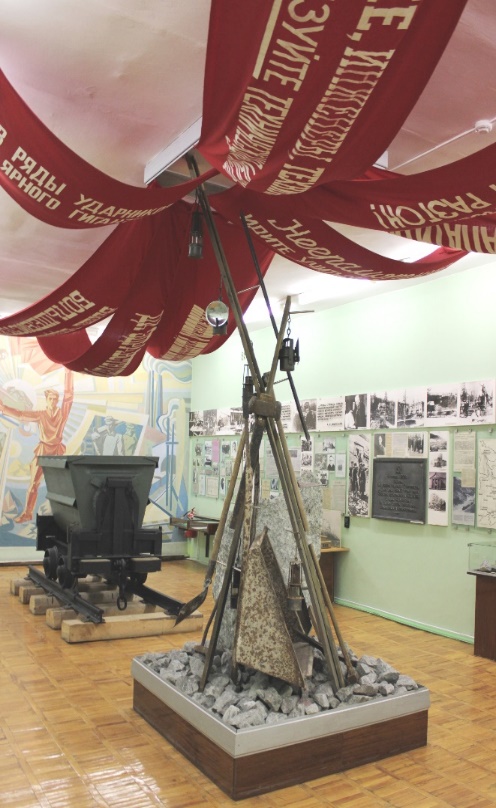 30
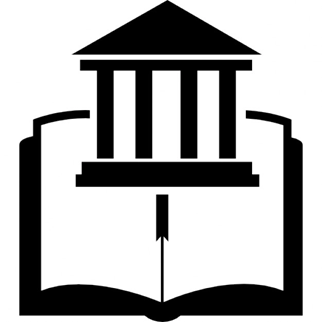 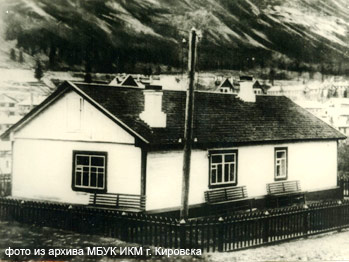 ИСТОРИЧЕСКОЕ ПОГРУЖЕНИЕ

HISTORICAL DIVING
Праздничная программа

FESTIVE PROGRAMME
THE HISTORICAL AND LOCAL MUSEUM
МАЙ
MAY
ОТЧЁТНЫЙ КОНЦЕРТ 

FINAL CONCERT
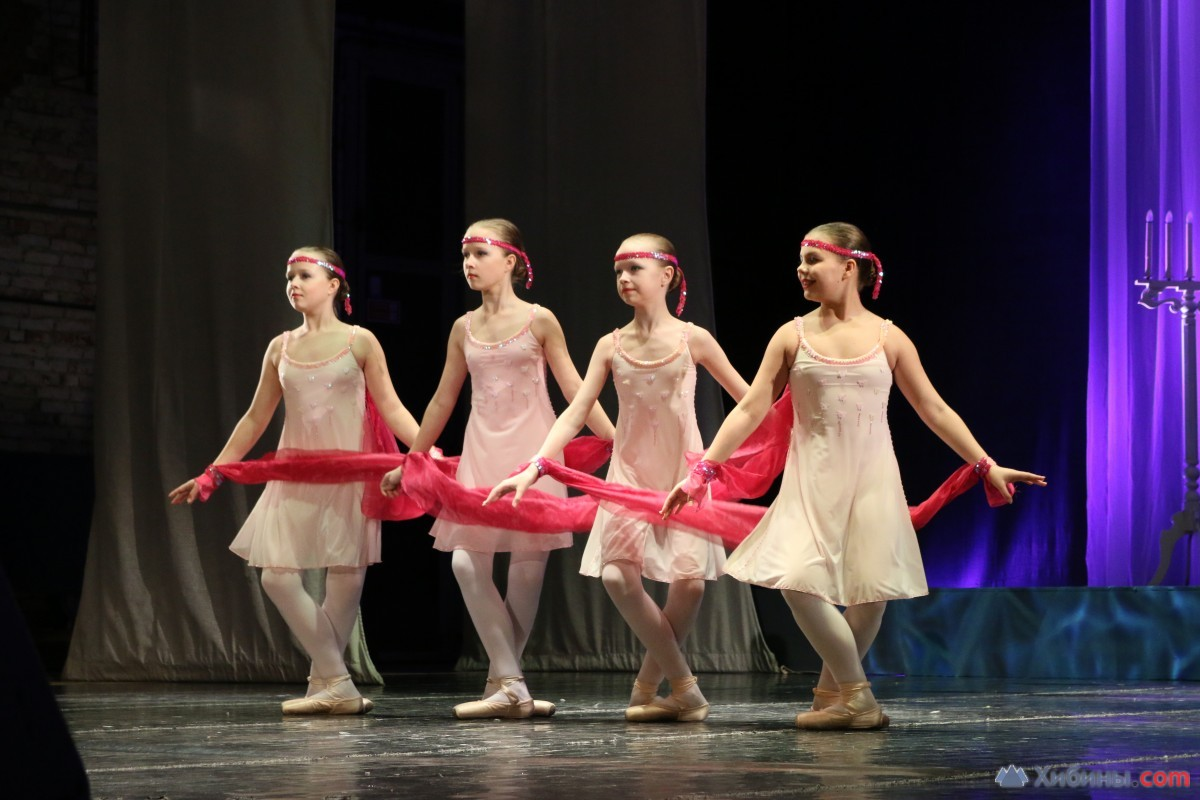 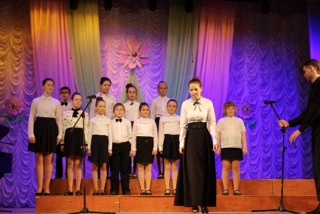 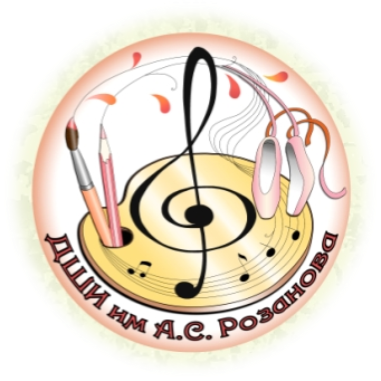 Выступление всех отделений «Детской школы искусств»

PERFORMANCE OF ALL DEPARTMENTS OF
 THE CHILDREN'S ART SCHOOL
THE ART SCHOOL
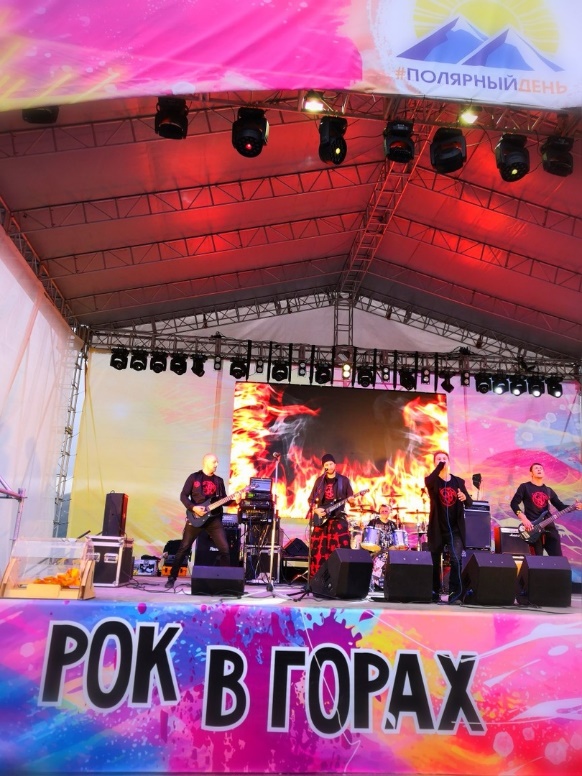 27 ИЮНЯ – 6 ИЮЛЯ
27 JUNE – 6 JULY
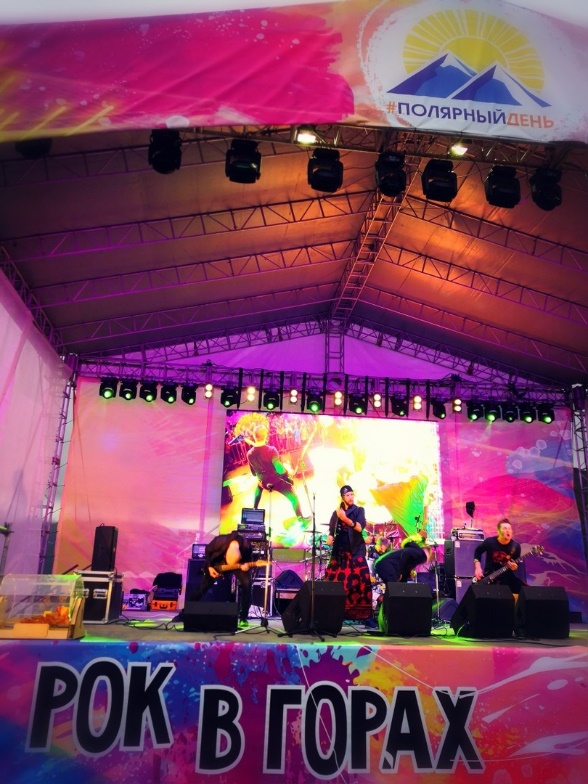 Рок-фестиваль 
«Pок в Хибинах»

ROCK FESTIVAL 
“ROCK IN THE KHIBINS”
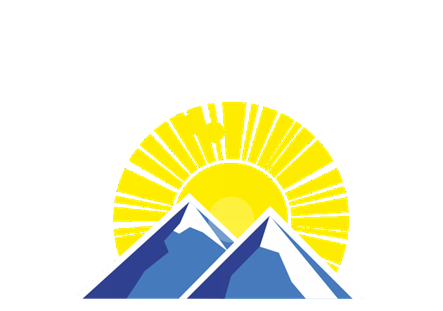 в рамках мультифестиваль «Полярный день»

A PART OF THE MULTIFUNCTIONAL FESTIVAL "POLAR DAY"
THE PALACE OF CULTURE